Литературный квартал в Екатеринбурге
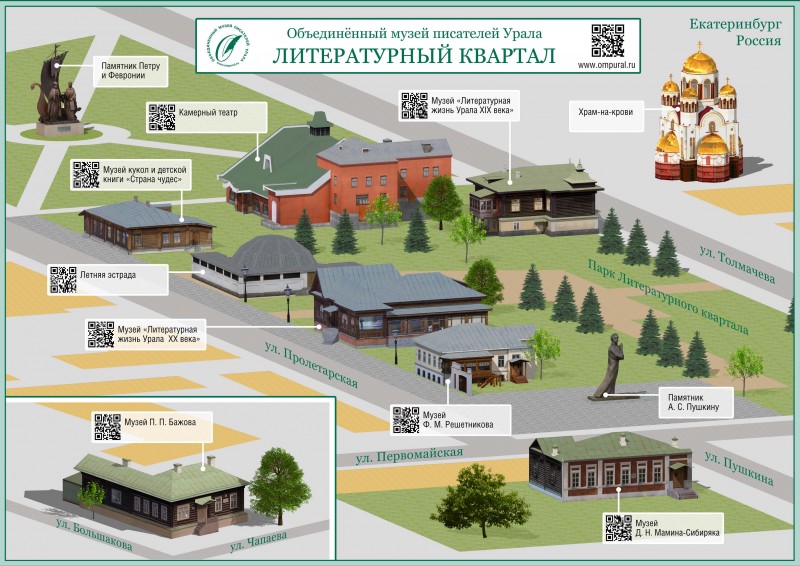 Парк с летней эстрадой, выполненной в стиле начала ХХ века
Камерный театр
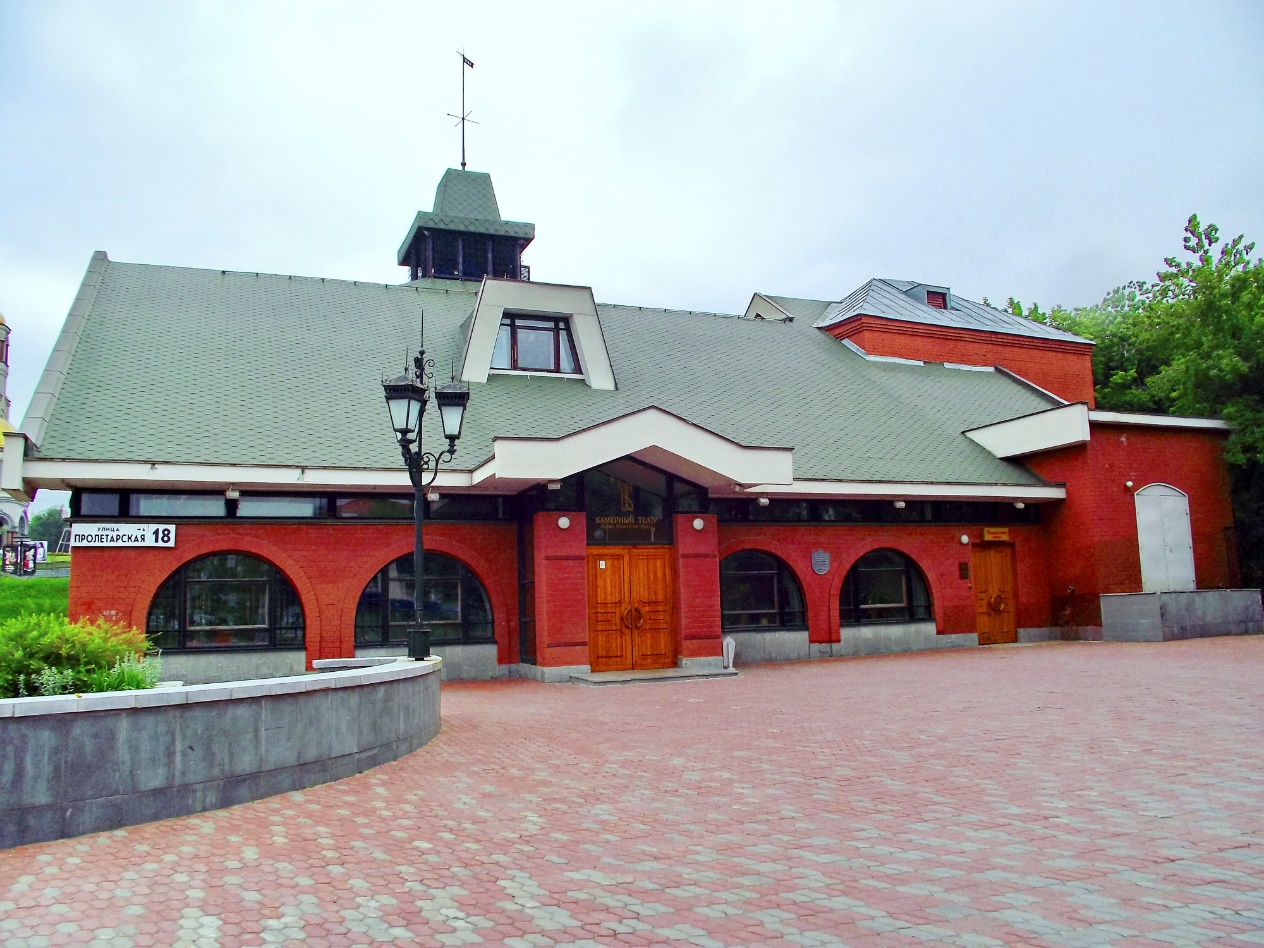 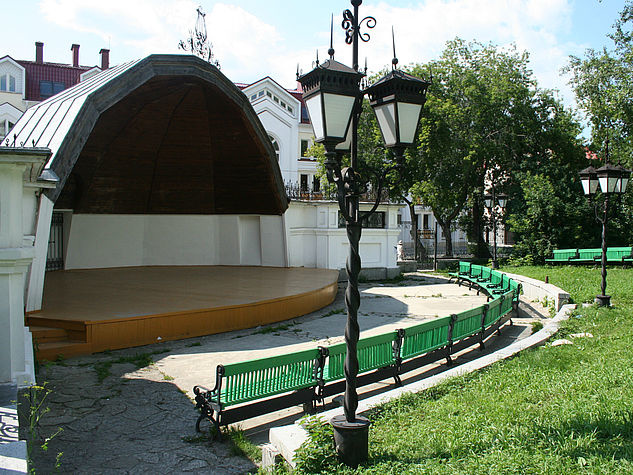 Объединенный музей писателей Урала
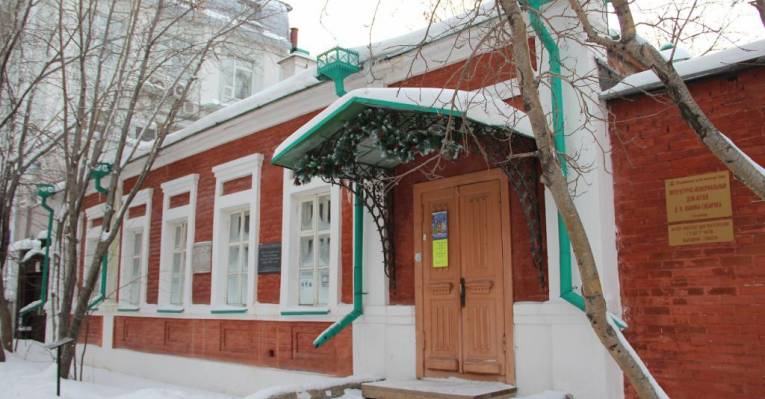 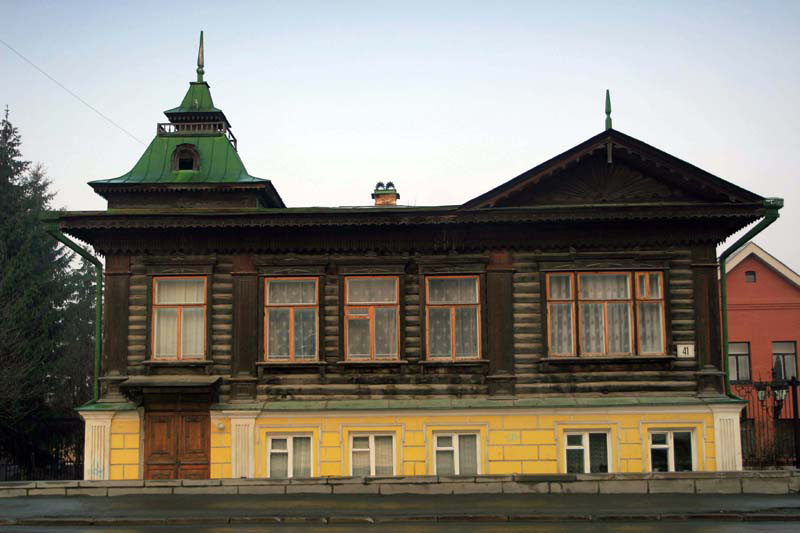 Дом-музей Д. Н. Мамина-Сибиряка
Музей 
«Литературная жизнь Урала XIX века»
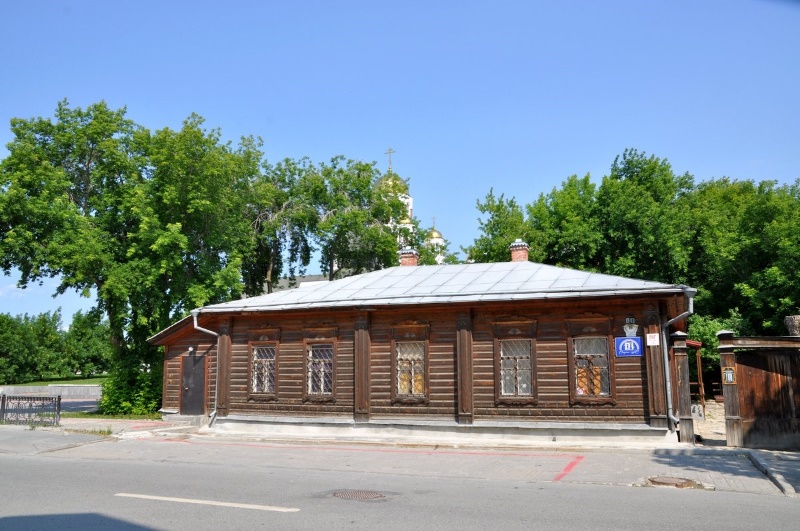 Музей кукол и детской книги
Объединенный музей писателей Урала
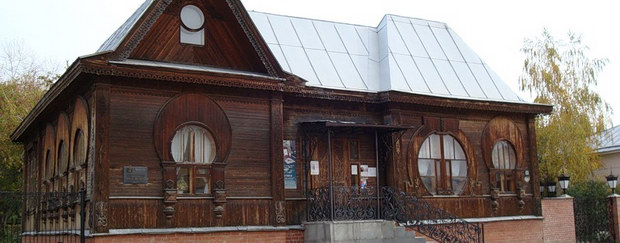 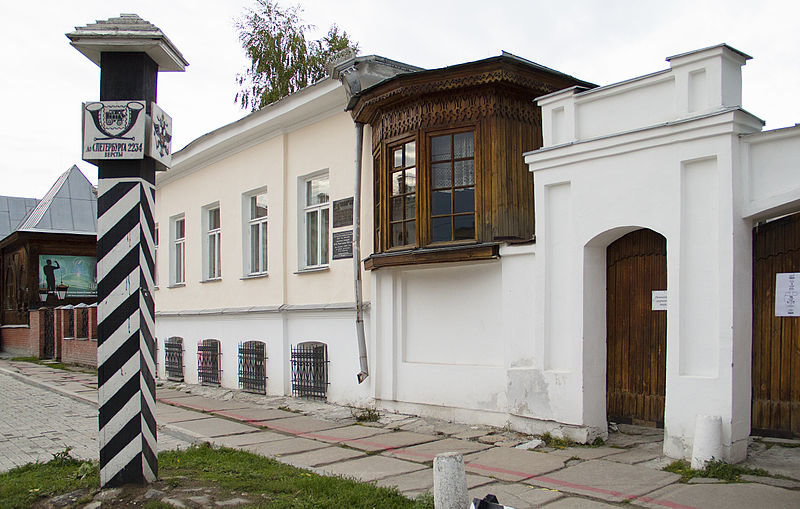 Музей «Литературная жизнь Урала XX века»
Дом-музей Ф. М. Решетникова
Литературно-мемориальный дом-музей Д.Н. Мамина-Сибиряка.
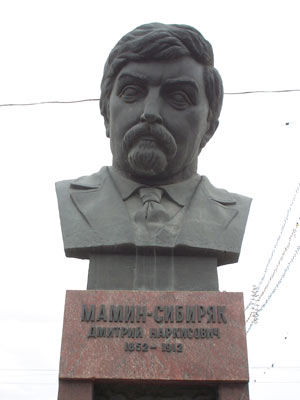 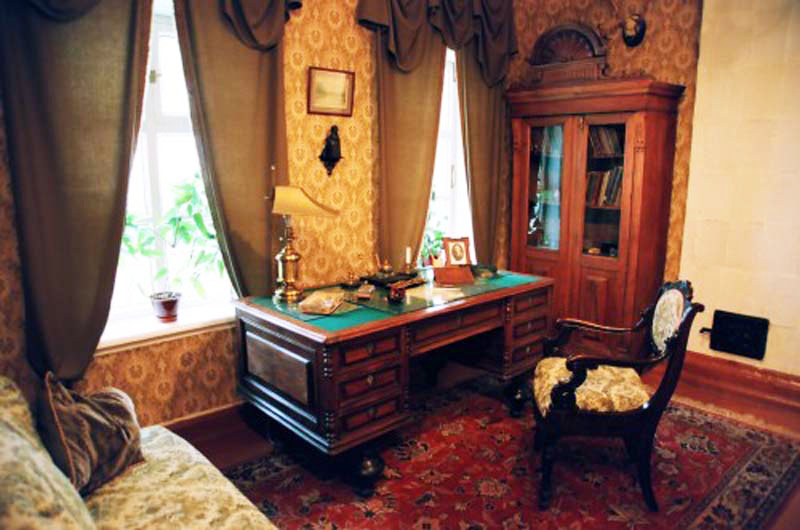 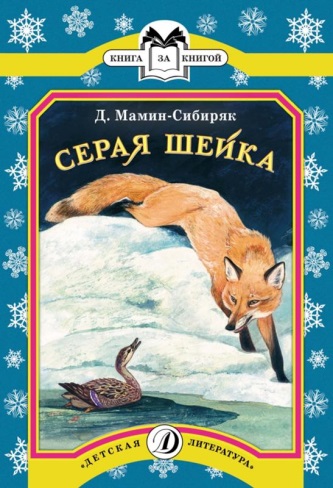 Любимые сказки
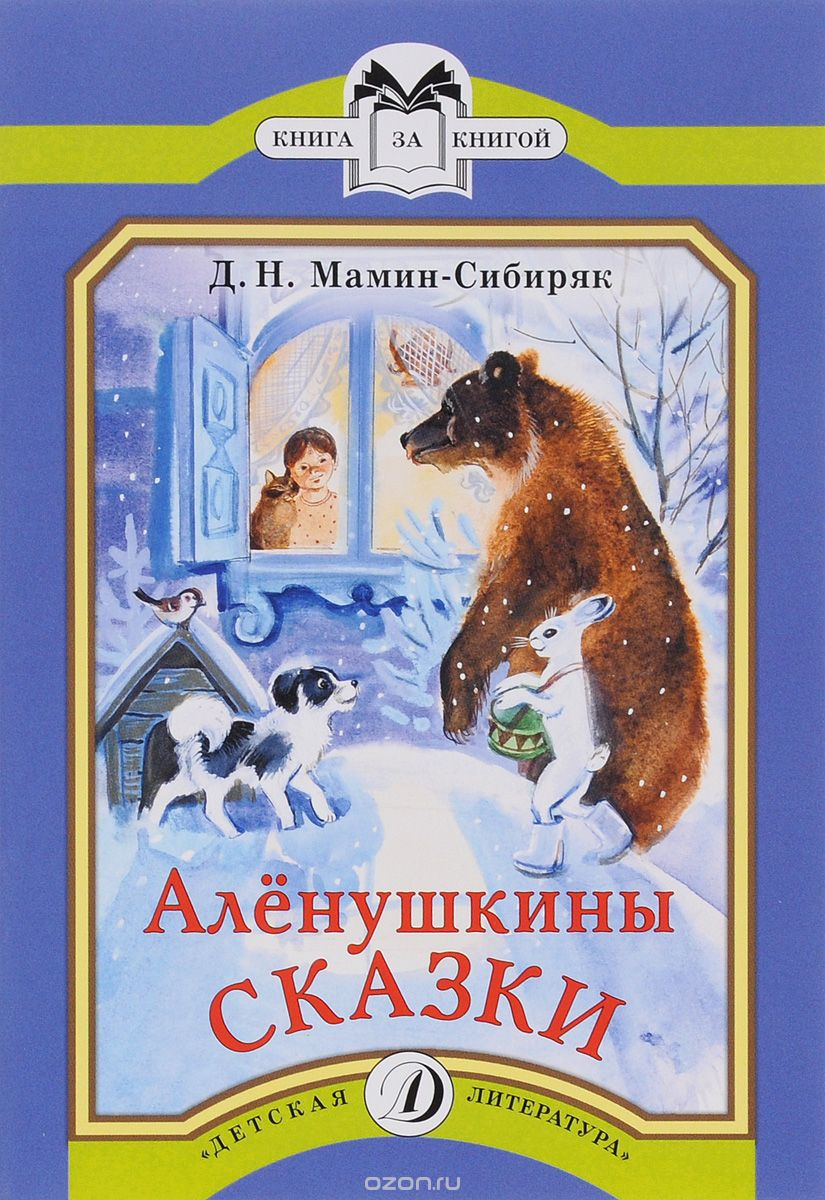 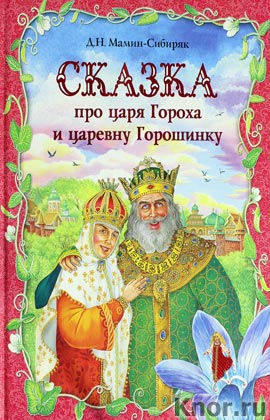 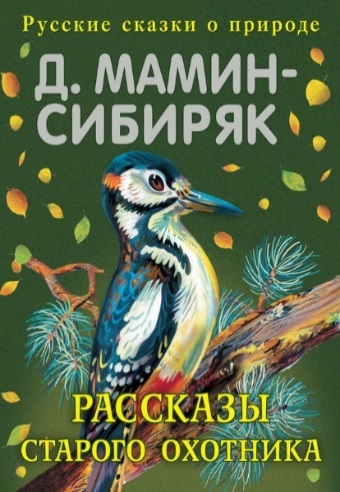 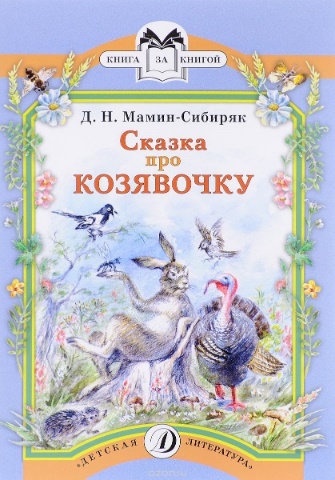 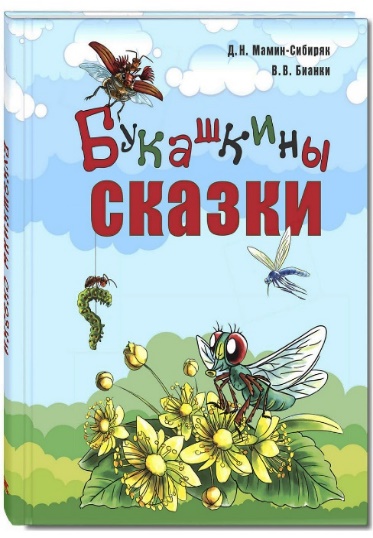 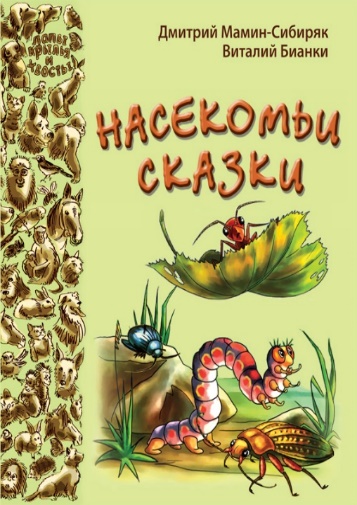 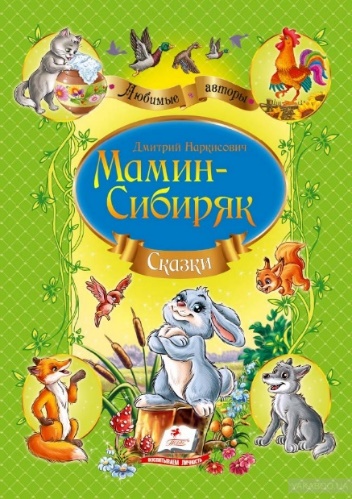 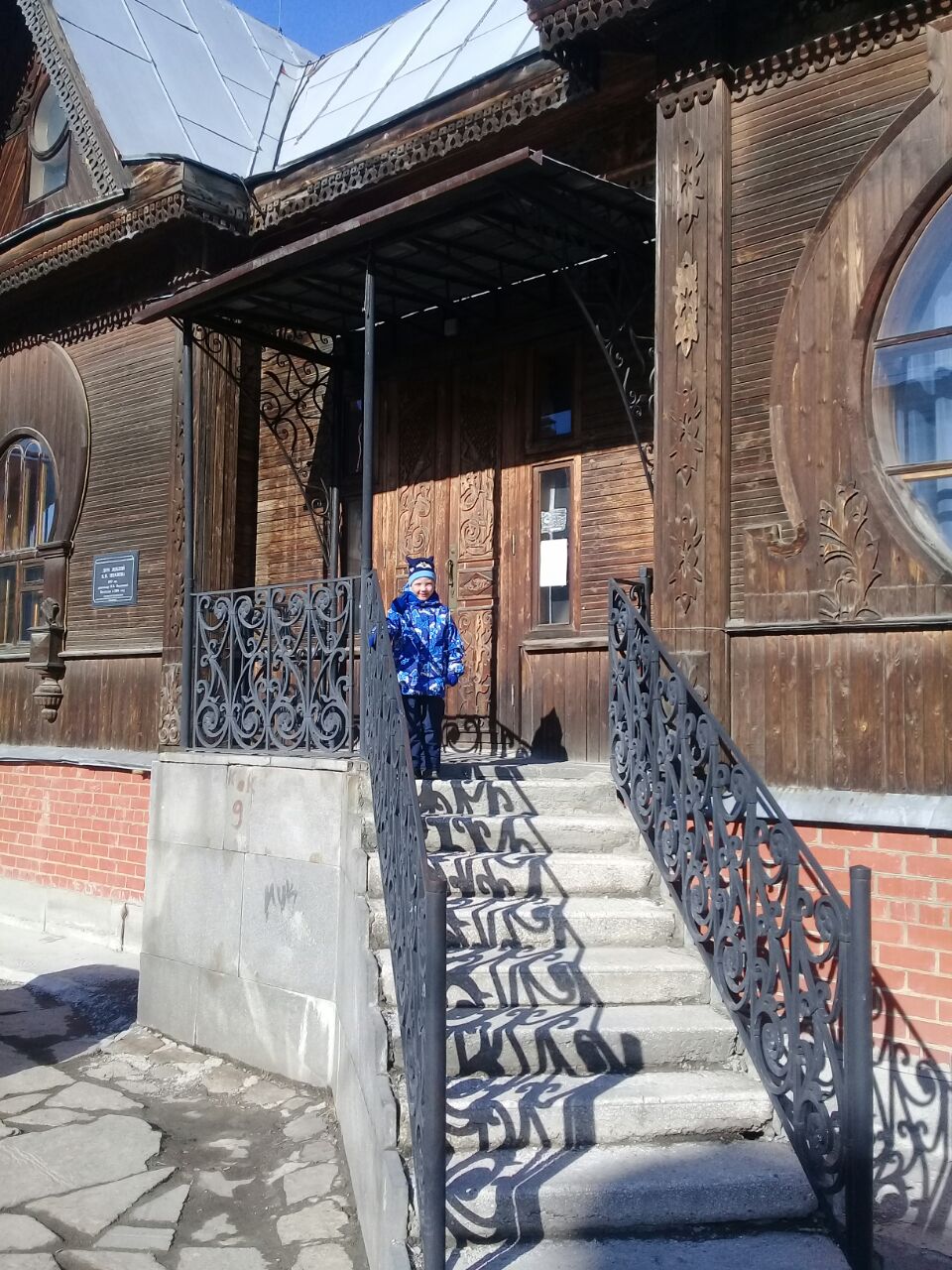 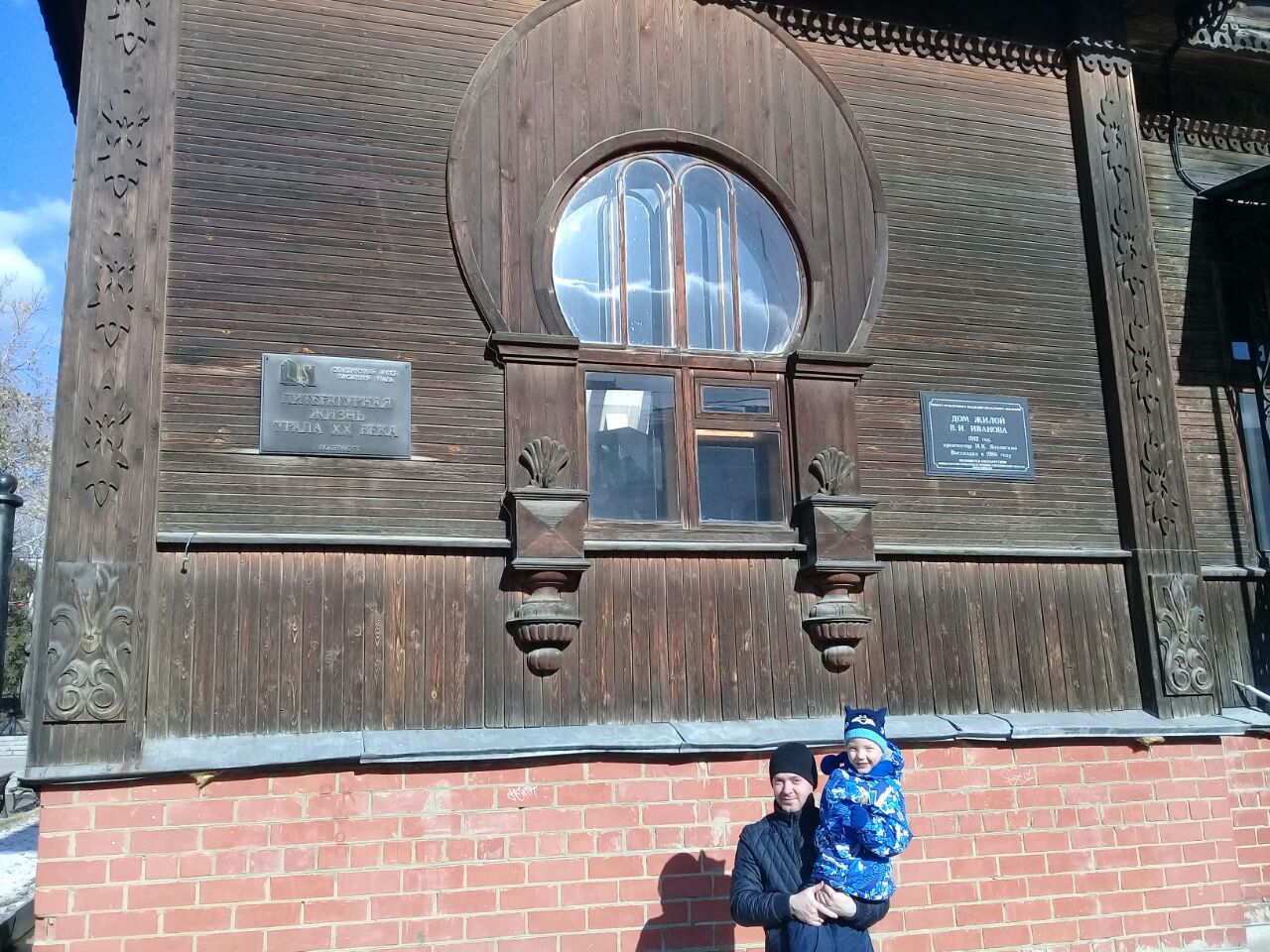 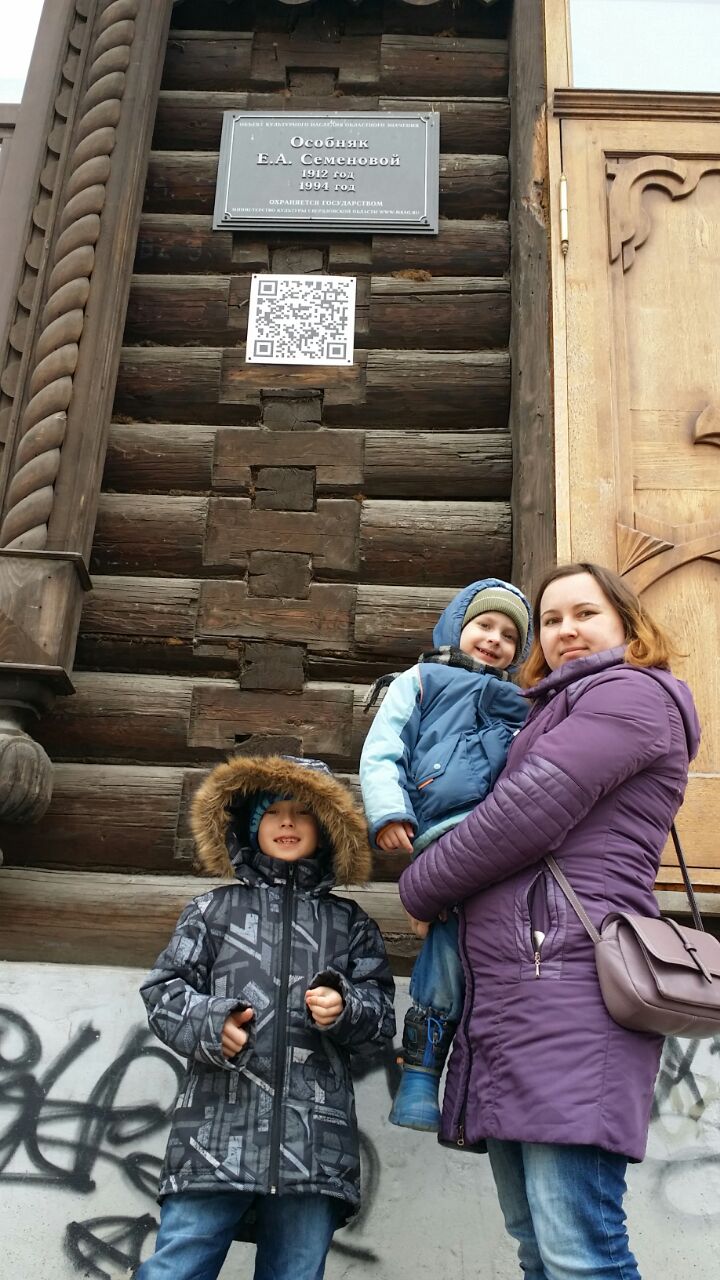 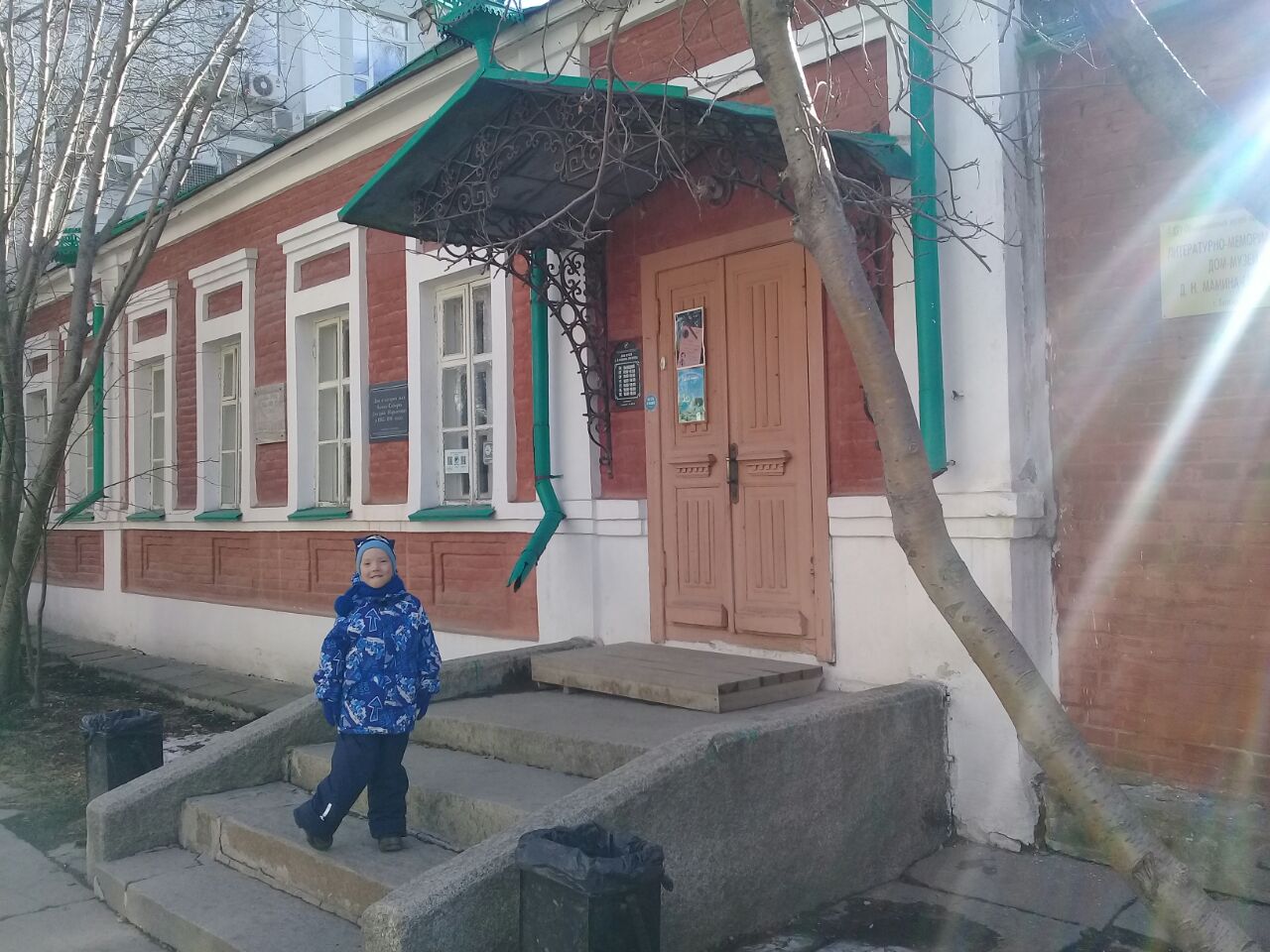 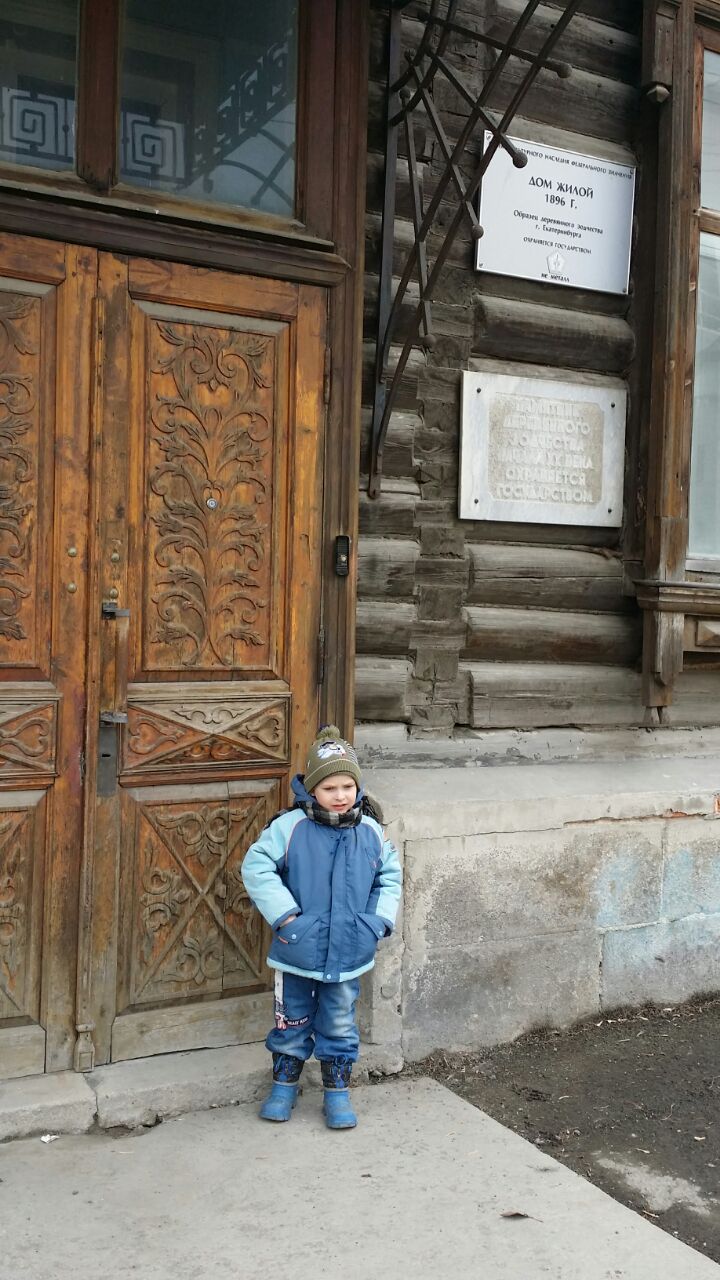 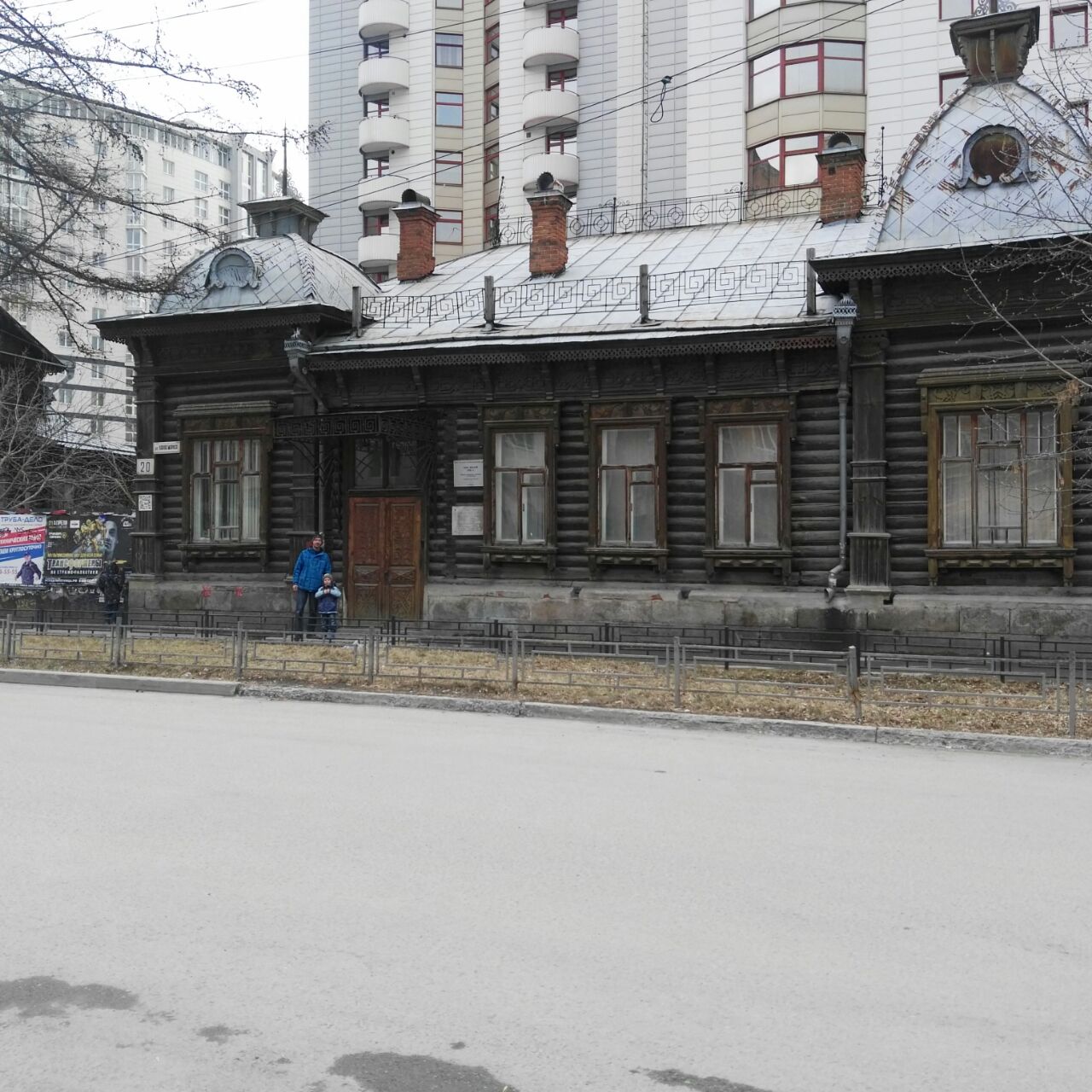 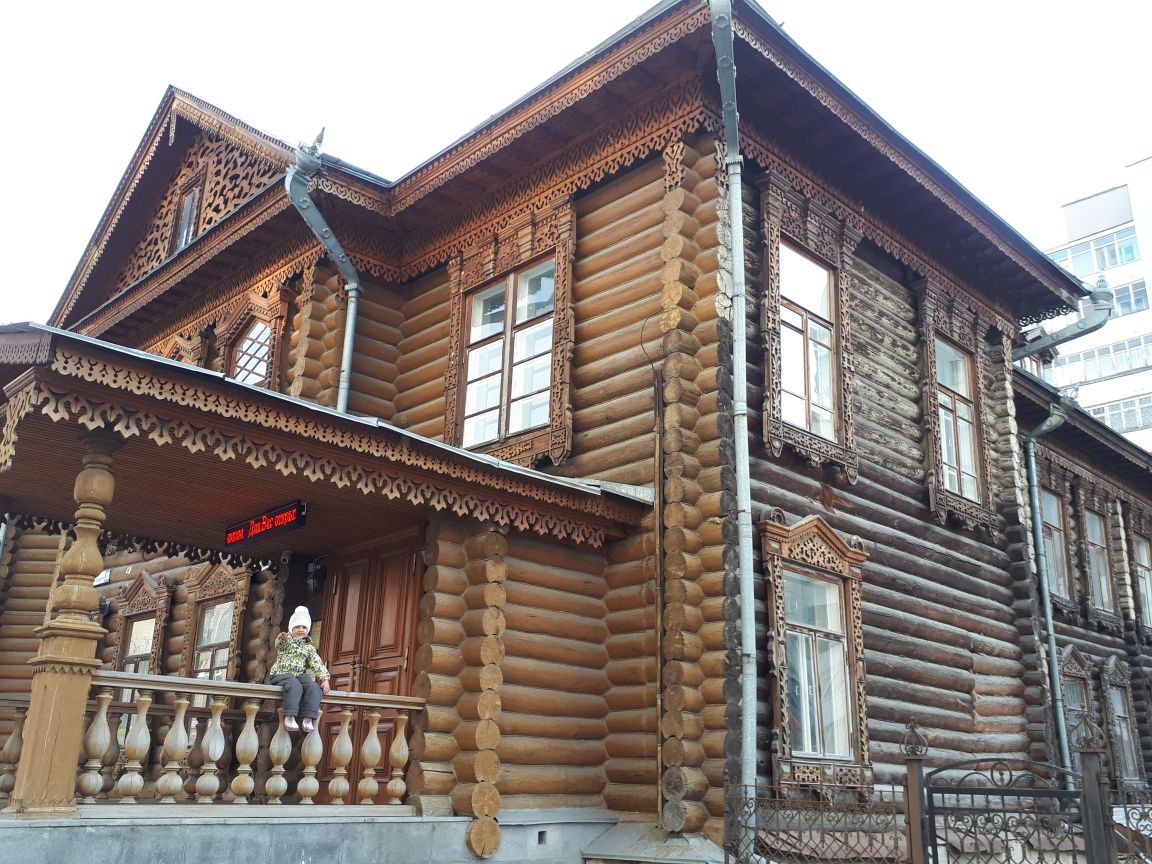 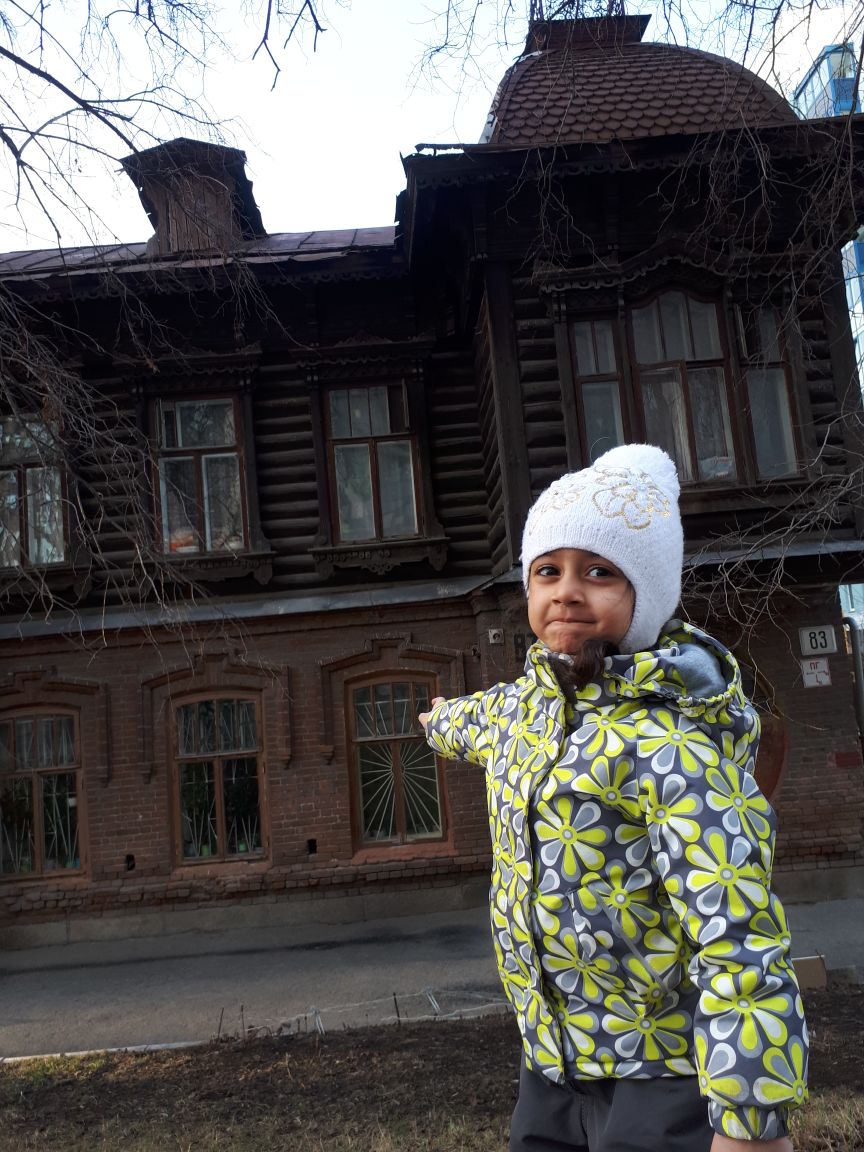